ГУО «Комсомольский УПК детский сад - средняя школа»
«Символ Памяти»

Пионерская дружина имени И. Н. Дунаева
Памятник жертвам фашизма
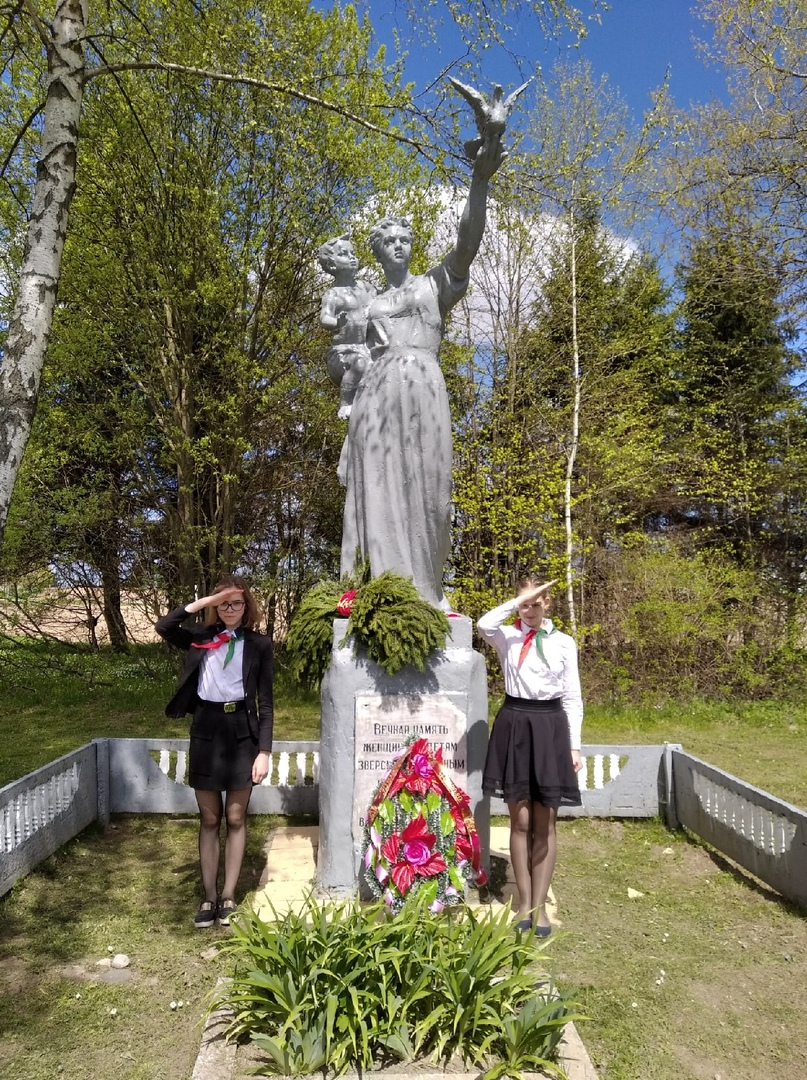 Памятник советским воинам
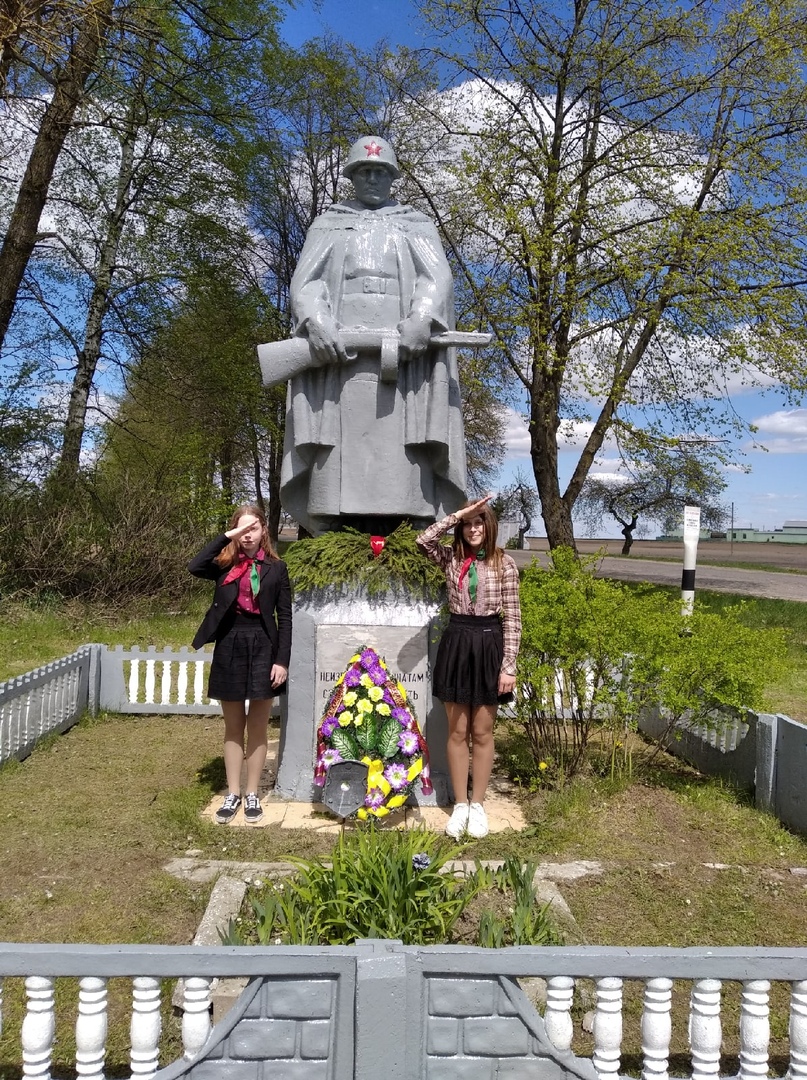 Памятник погибшим землякам
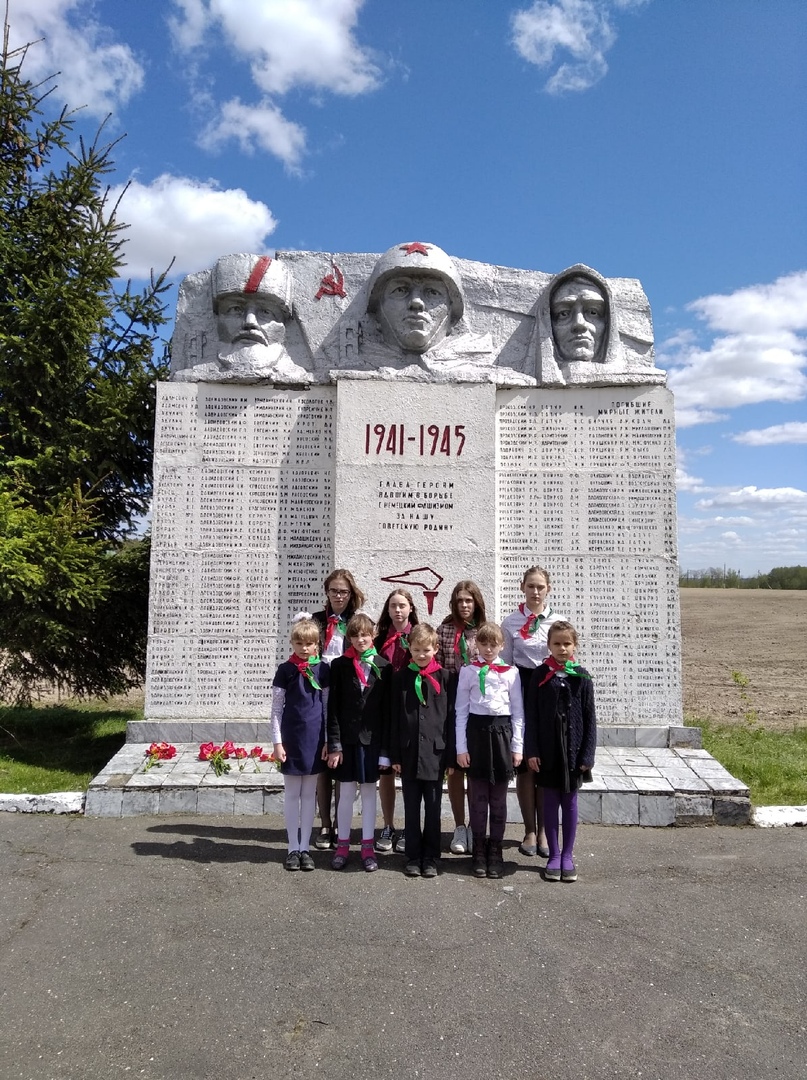